Brief report from Israel for MIKT meeting
Dr. Simon Nemtzov
Wildlife Ecologist
Israel Nature and Parks Authority
simon@npa.org.il
1
June 2021
Israel is a major flyway for bird migration between Eurasia and Africa with many millions of migrating birds per year
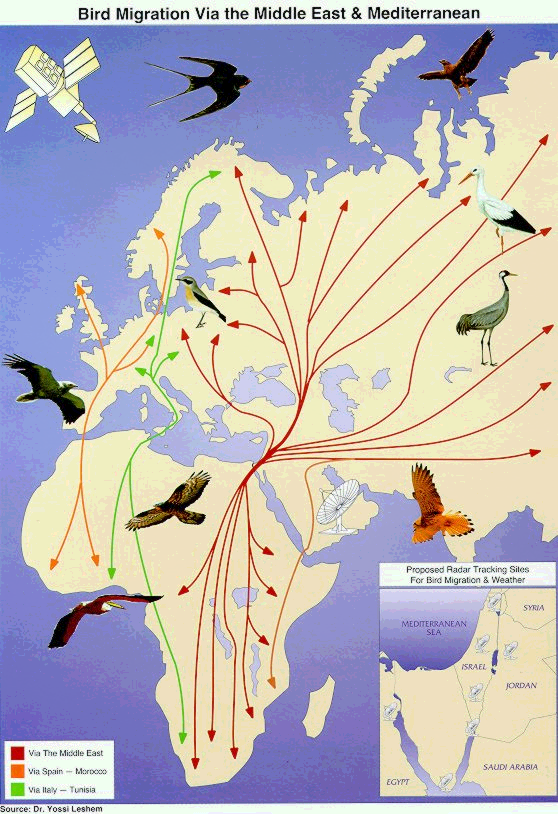 2
Major threats noted on birds in Israel
Loss of habitat.
Invasive species (Indian house-crow, Indian mynah, Rose-ringed parakeet.
Conflicts with agriculture and aquaculture
Illegal poisoning.
New wind turbines.
Migratory birds are shot at outside of Israel, and arrive injured.
Poaching and trapping (European goldfinch, chukar partridge).
3
New advances
Action Plan for Turtledoves adopted – now protected.
Action plan for feeding migrating pelicans and cranes to reduce Human-Wildlife Conflicts (with agriculture)
Increased monitoring and enforcement with hi-tech technologies (thermal cameras, drones, FLIR, LIDAR)
Wildlife Monitoring
Regular monitoring is done for many species
Cyber-tracker, camera traps, thermal imaging.
Goal: to indicate the state of populations (endangered or overabundant or stable).
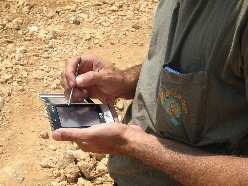 The “Cyber-tracker” GPS monitoring system